Poistumisharjoituksen ydinasiat
Turvavartti henkilökunnalle
https://sites.utu.fi/onni/
info-onni@utu.fi
Tämän turvavartin jälkeen
Muistat keskeiset asiat koulun poistumisturvallisuudesta
Ymmärrät vaiheittaisen poistumisharjoittelun merkityksen
Osaat toimia oikein poistumistilanteessa ja johdattaa opetusryhmäsi turvallisesti kokoontumispaikalle
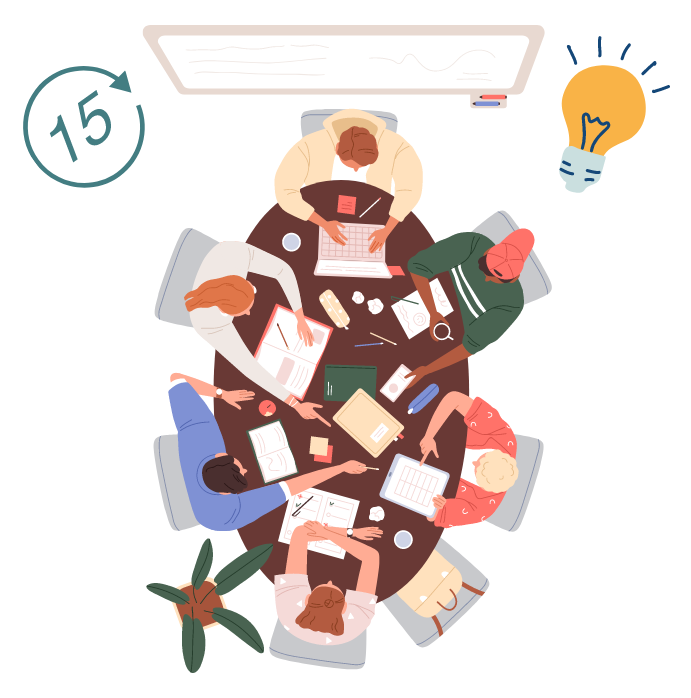 Poistumisturvallisuuden osa-alueet
Harjoituksen tarkoituksena on testata pelastussuunnitelman, toimintaohjeiden ja turvallisuusorganisaation toimivuutta
Tulipalotilanteessa ei ole paljon aikaa
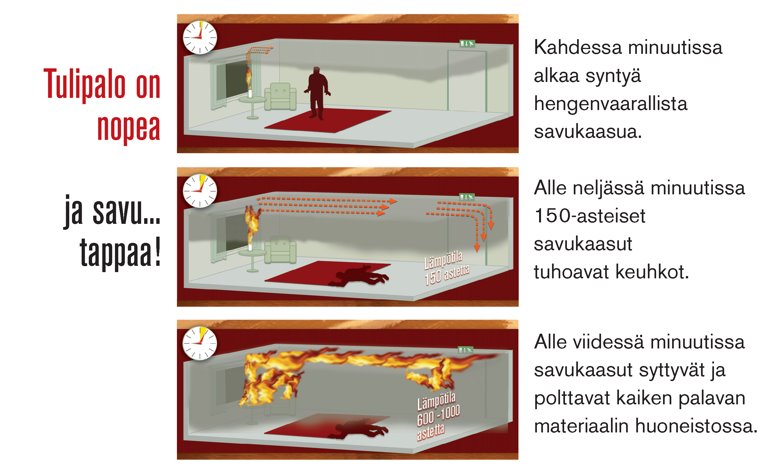 Kahdessa minuutissa alkaa syntyä hengenvaarallista savukaasua
Alle neljässä minuutissa 150-asteiset savukaasut tuhoavat keuhkot
Alle viidessä minuutissa savukaasut syttyvät ja polttavat kaiken palavan materiaalin huoneistossa
Vaiheittainen poistumisharjoittelu
Vaiheessa I
Opetellaan oikeat toimintamallit ensin teoriassa ja tutustutaan henkilöstön kanssa kiinteistön poistumisreitteihin.
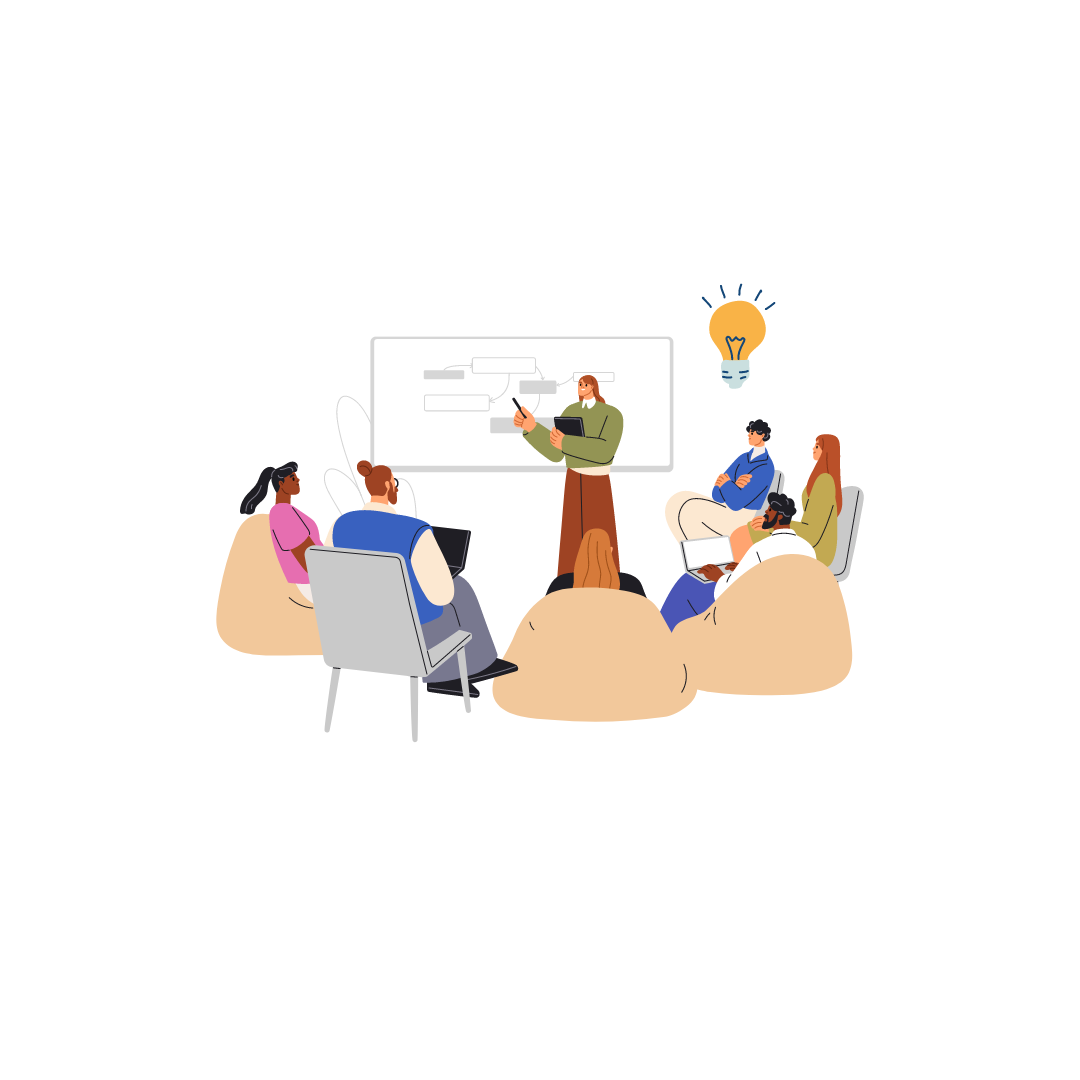 Vaiheessa II
Pidetään pienimuotoisia poistumisharjoituksia esimerkiksi opetusryhmittäin.
Samalla syvennetään henkilökohtaisia tietoja ja taitoja.
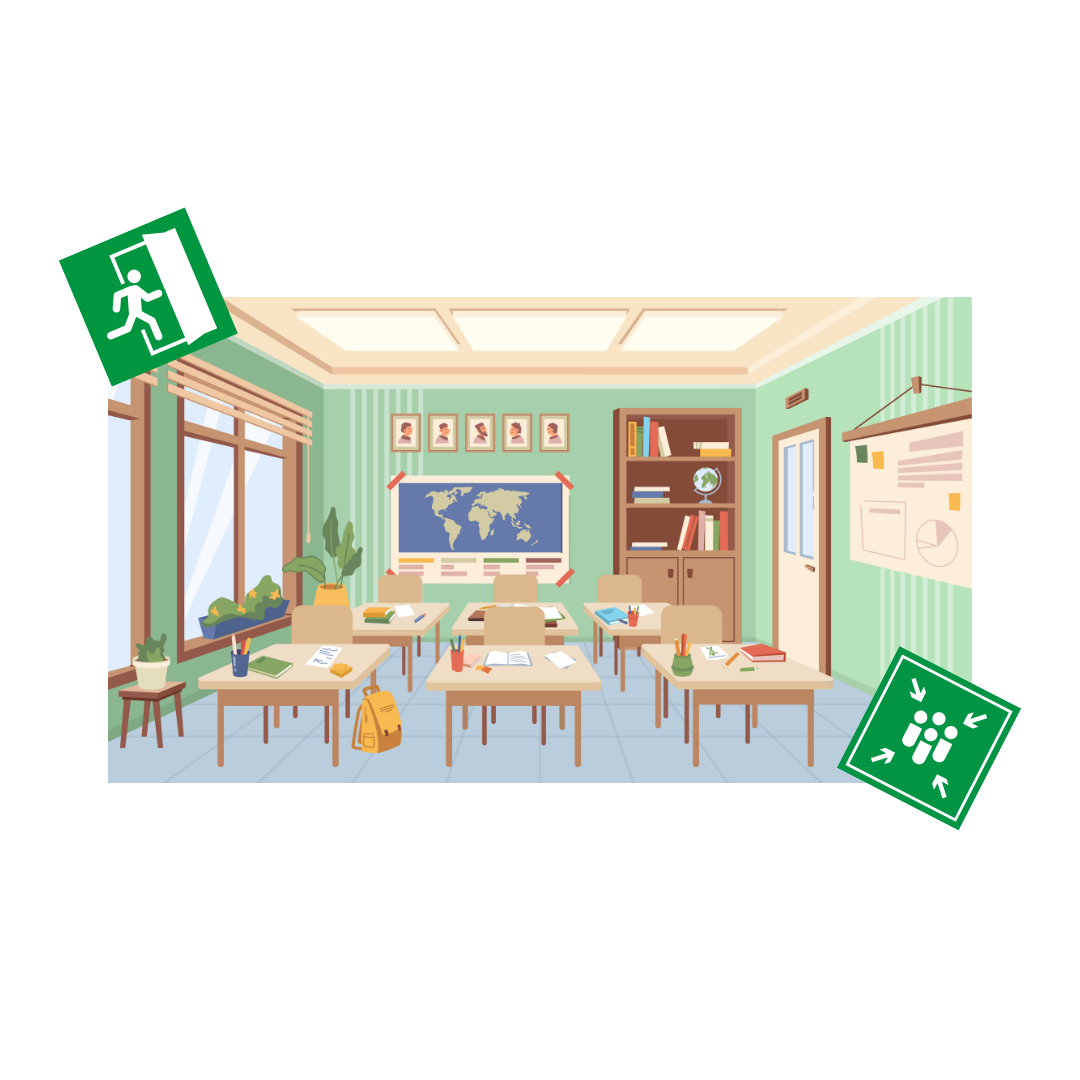 Vaiheessa III
Pidetään koulun yhteisharjoituksia, joihin voi ottaa mukaan myös ulkopuolisia tarkkailijoita.
Palautteen antaminen ja kerääminen kuuluvat oleellisena osana harjoitukseen.
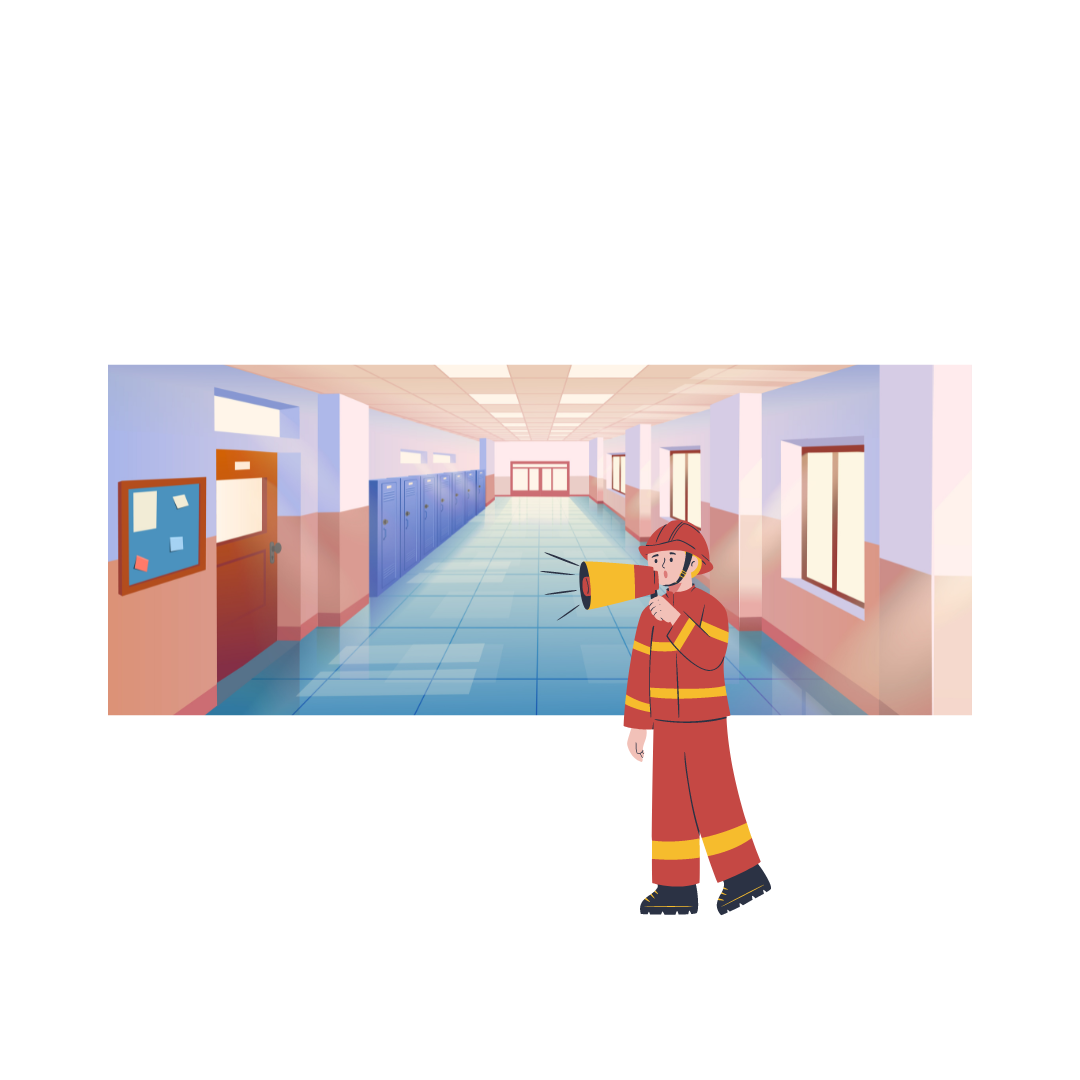 Vaiheessa IV
Järjestetään sokkoharjoitus, jonka avulla testataan henkilökunnan oikeat asenteet ja toimintatavat
Muista, että kaikki kolme vaihetta tulee olla suoritettuna jo aikaisemmin!
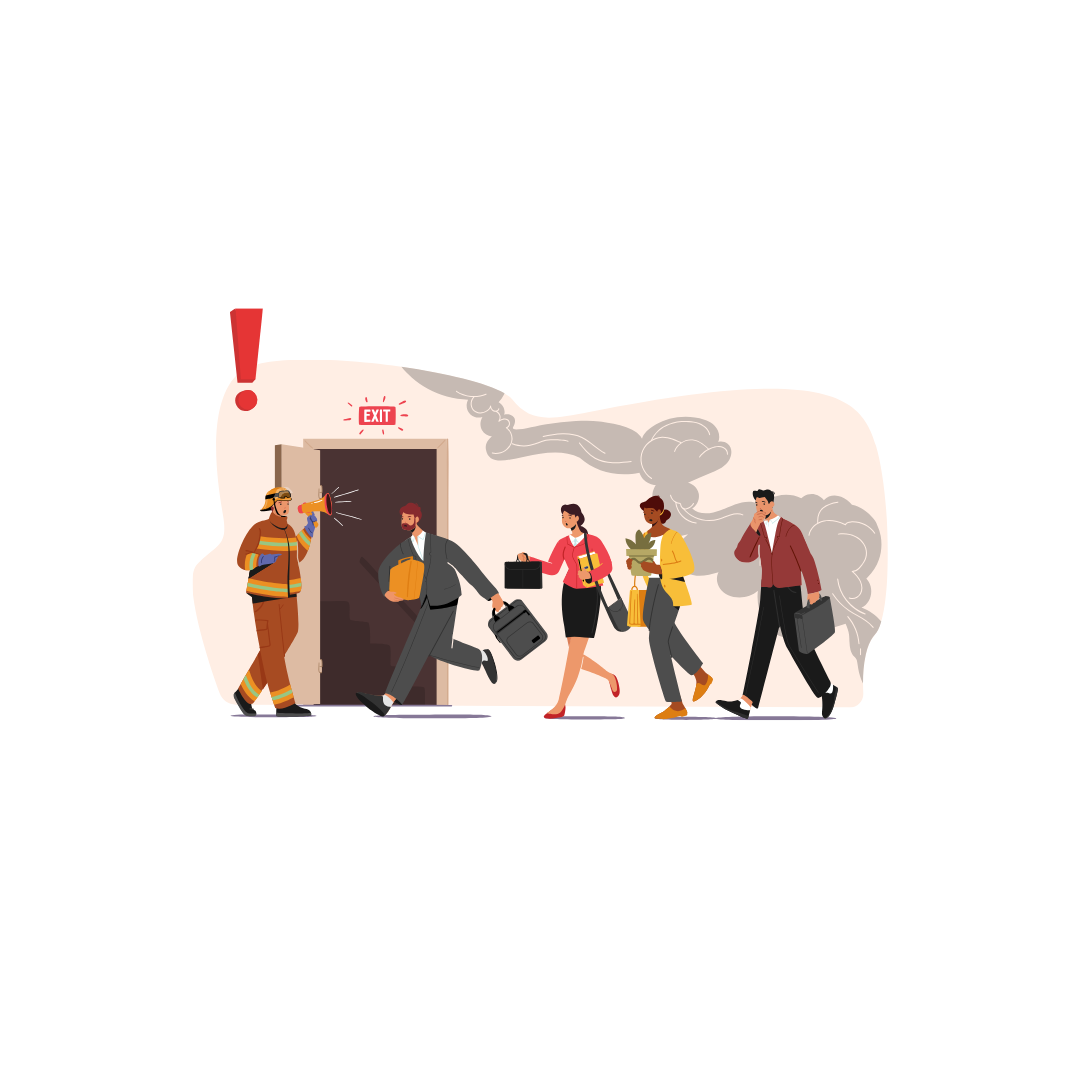 Lähteet
Linjala, Tuomo & Waitinen, Matti 2016. Poistumisturvallisuusopas. Suomen Palopäällystöliitto.​
Turvallinen koulutehdään yhdessä!
https://sites.utu.fi/onni/
info-onni@utu.fi